Can, can‘t
CAN
I CAN SWIM.    Umím plavat.
I CAN COOK.   Umím vařit.
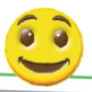 CAN‘T
I CAN‘T SWIM. Neumím plavat.
I CAN‘T COOK. Neumím vařit.
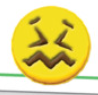 CAN………..VERY WELL.
I CAN SWIM VERY WELL.  Umím velmi dobře plavat.
I CAN COOK VERY WELL. Umím velmi dobře vařit.
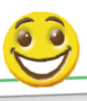 CAN‘T ……….VERY WELL
I CAN‘T SWIM VERY WELL.  Neumím moc dobře plavat.
I CAN‘T COOK VERY WELL. Neumím moc dobře vařit.
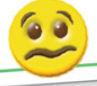 škála
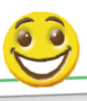 I CAN SWIM VERY WELL.    100%

                                                      I CAN SWIM.      75%
  
                                                      I CAN‘T SWIM VERY WELL.   25%

                                                      I CAN‘T SWIM.   0%
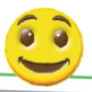 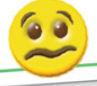 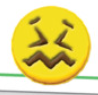 VERY WELL  = VELMI DOBŘE

DOPLŇ:
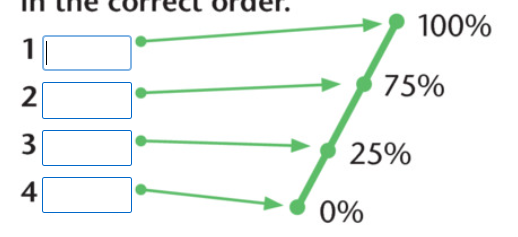